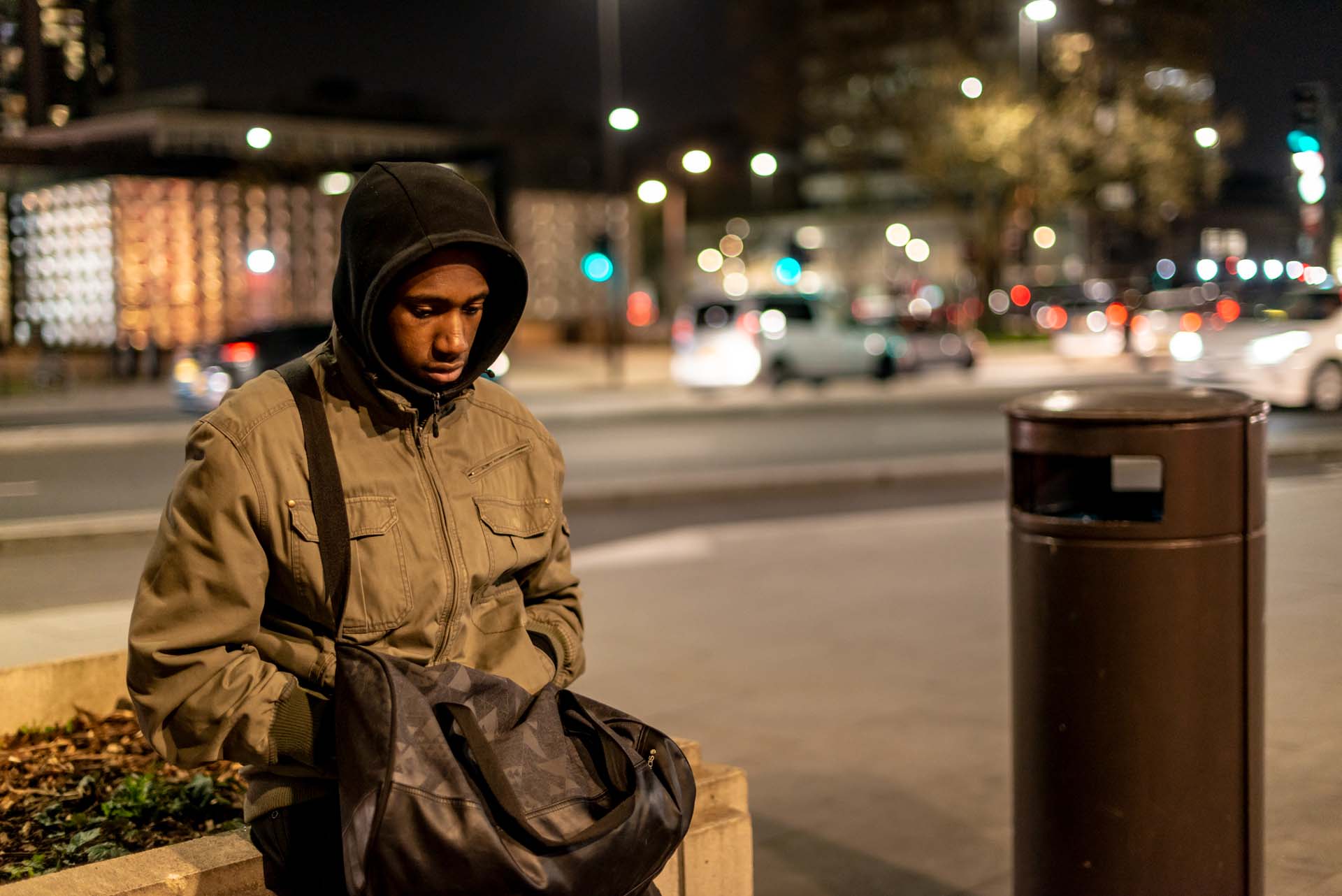 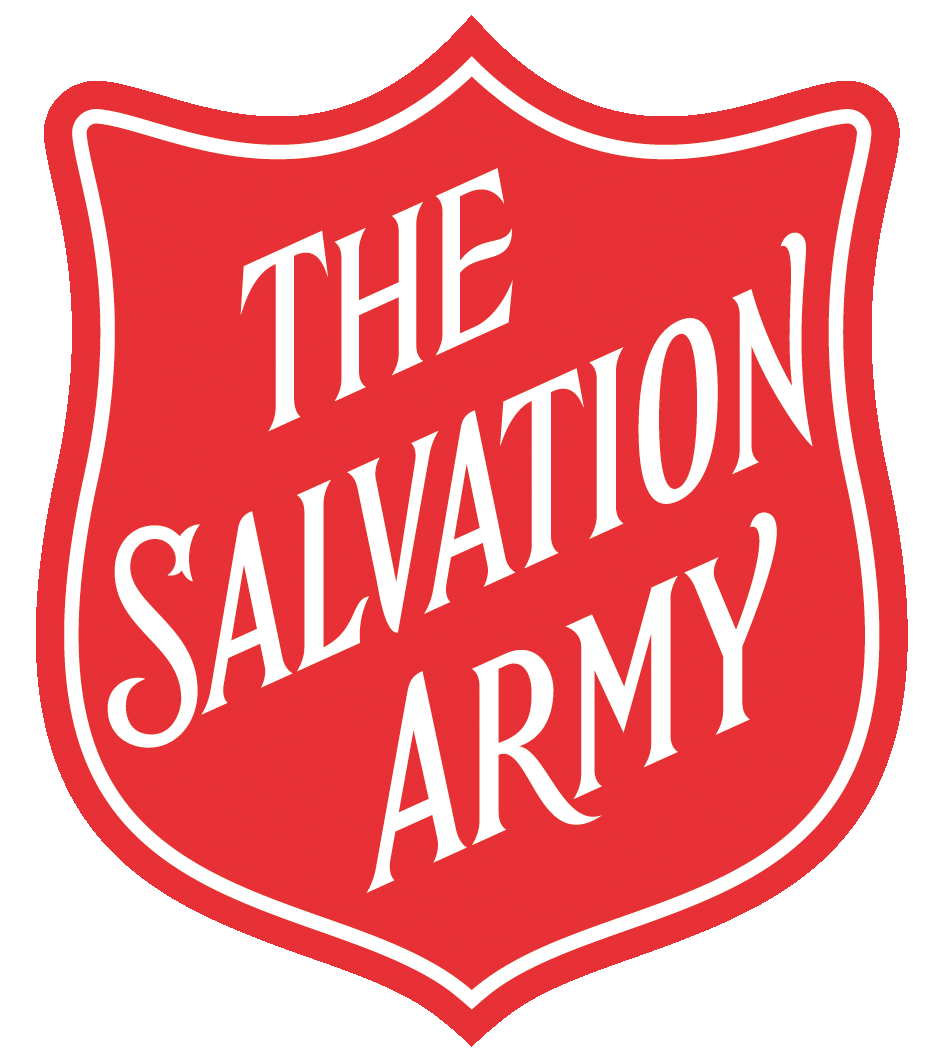 Homelessness
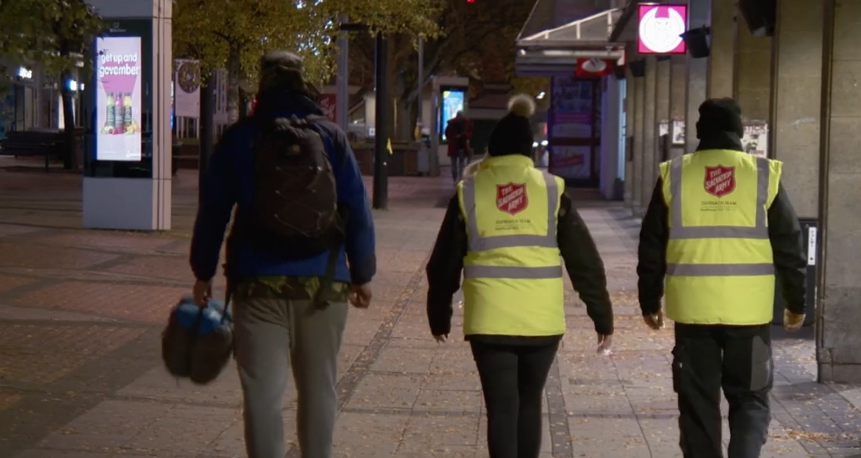 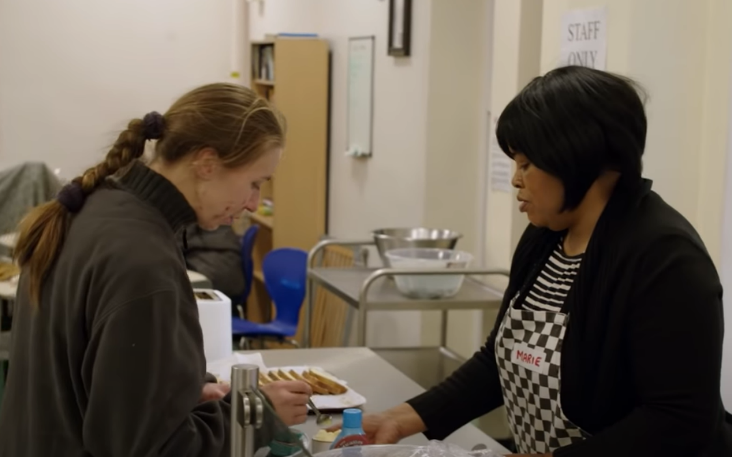 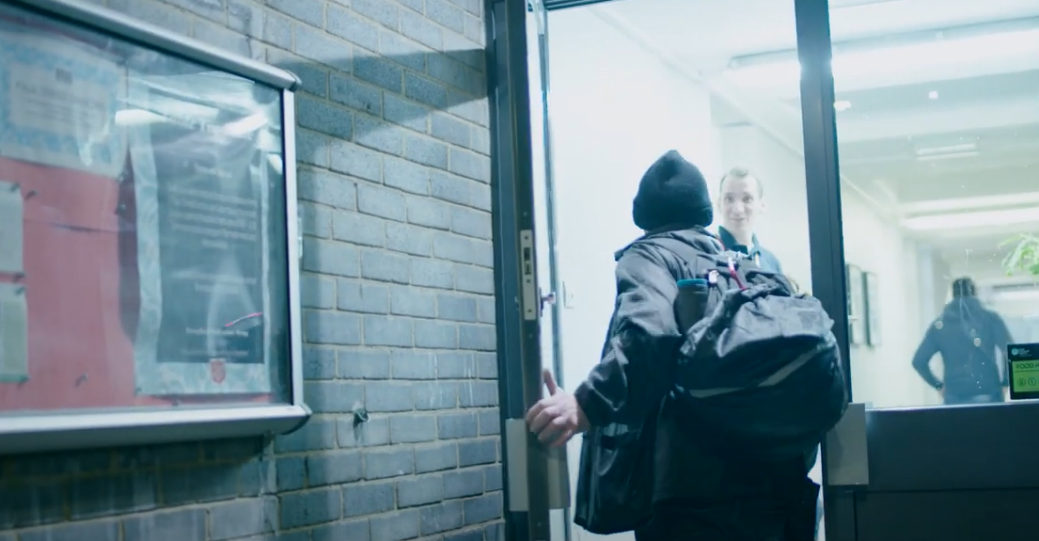 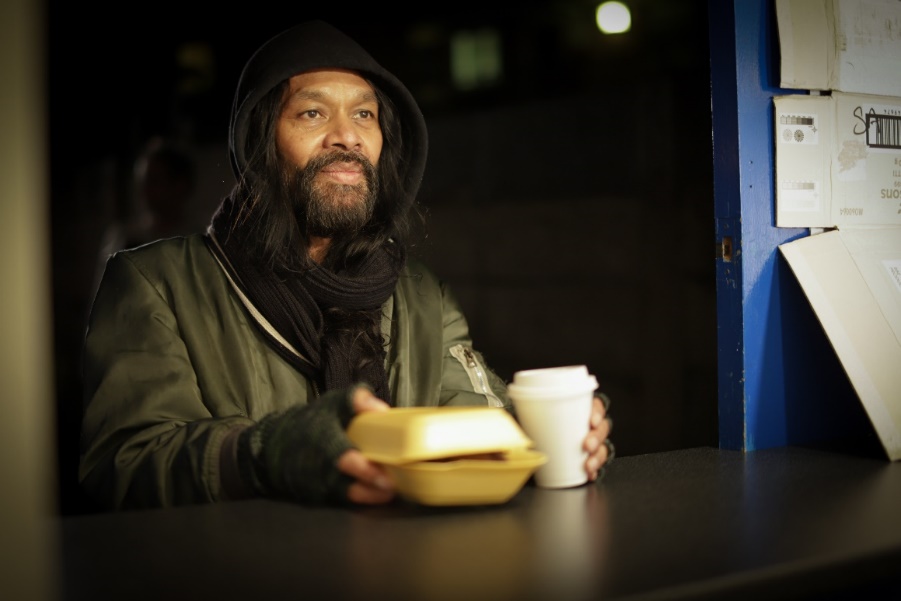 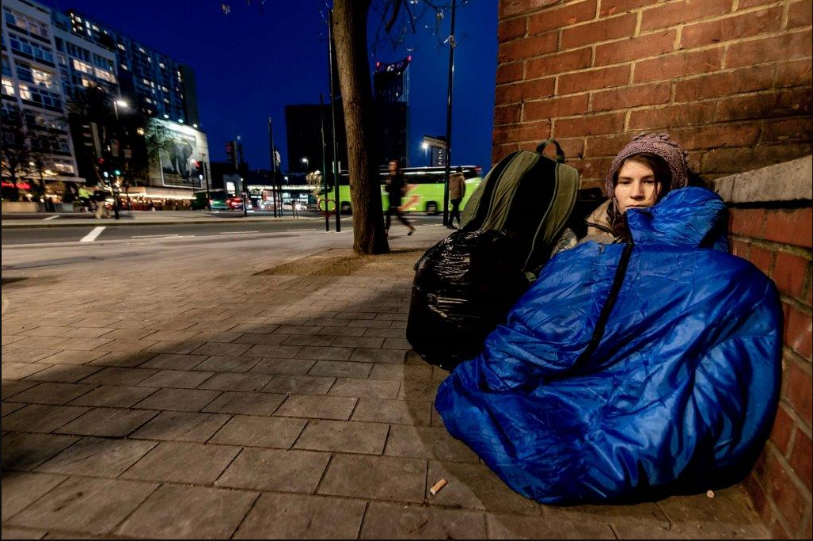 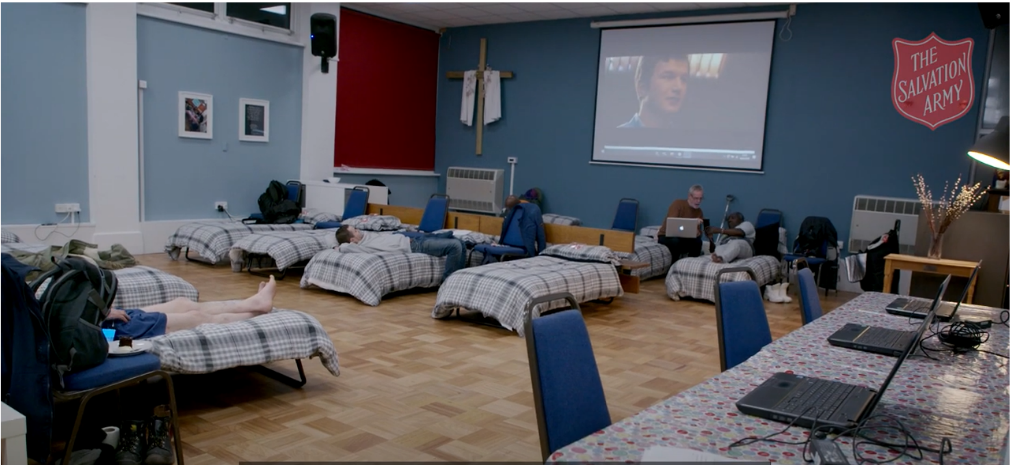 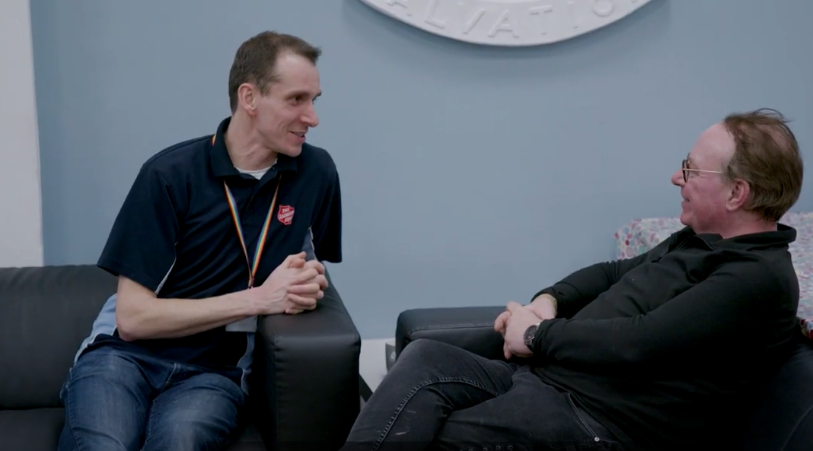 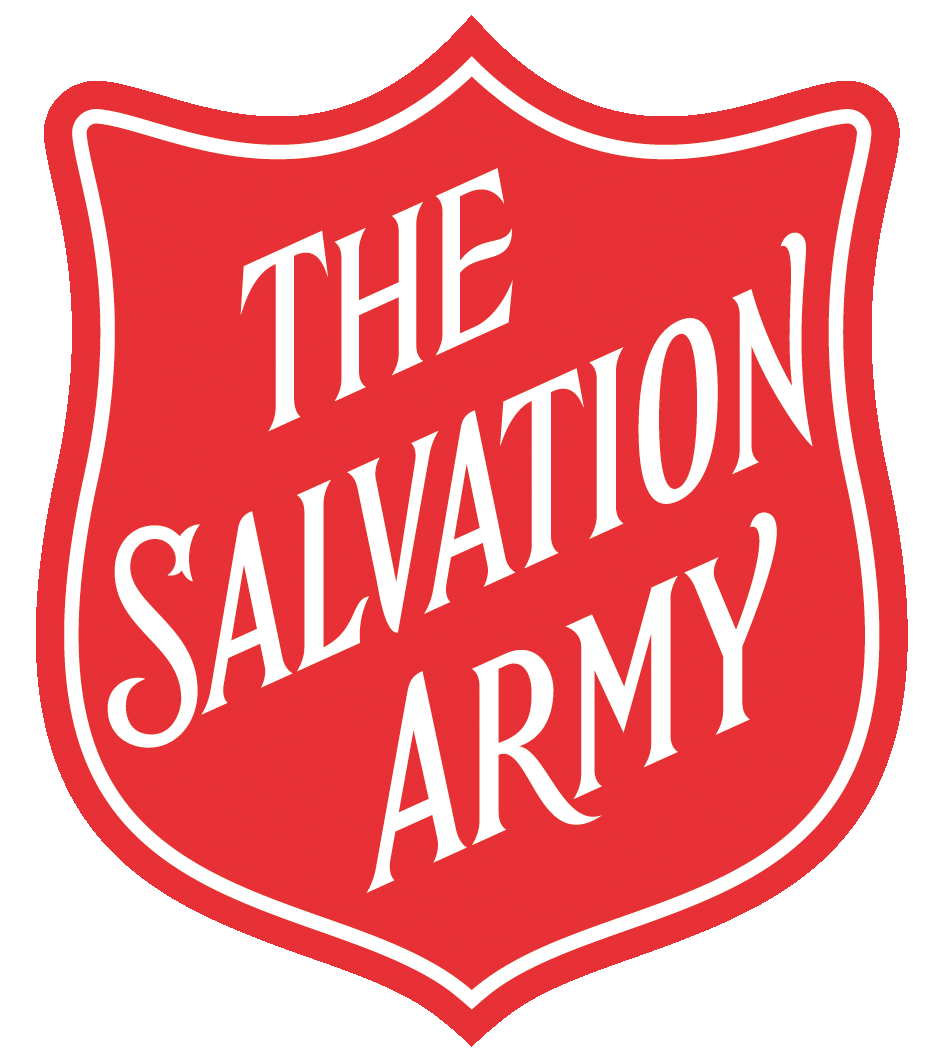 Rough sleeping
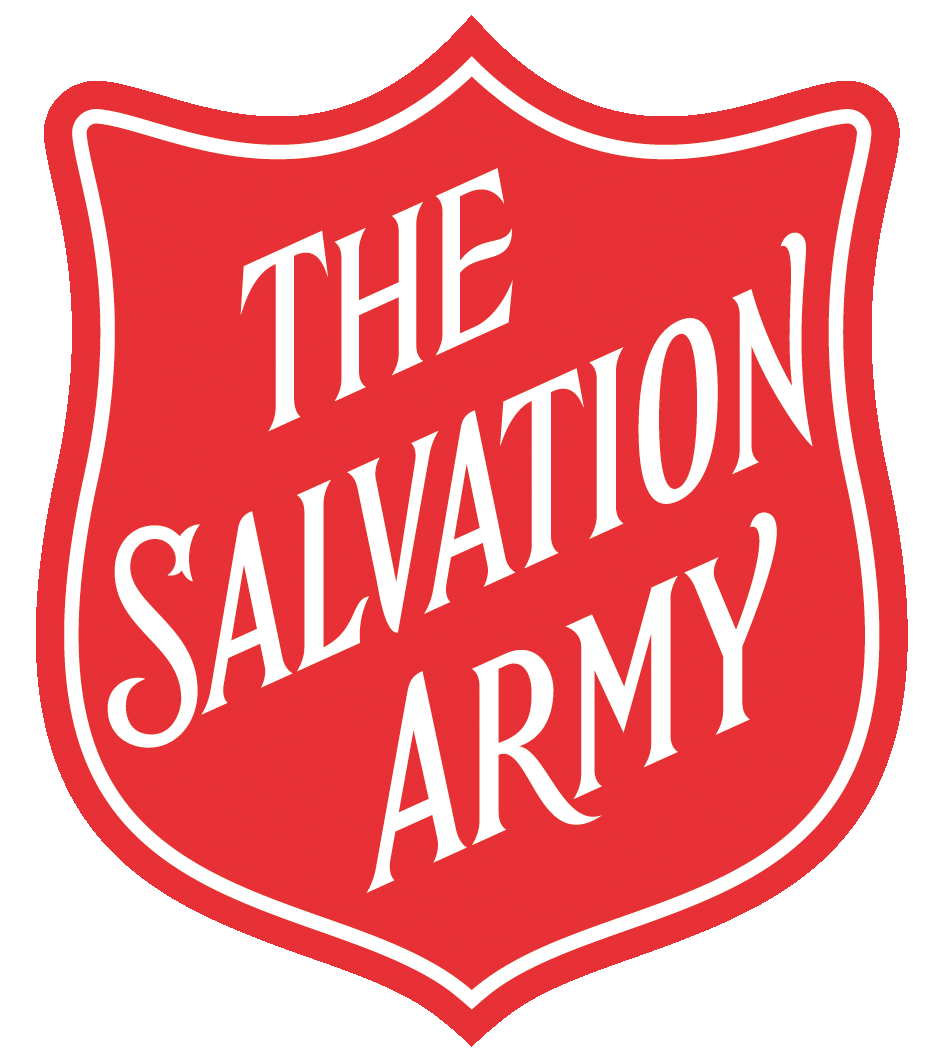 Sofa Surfing
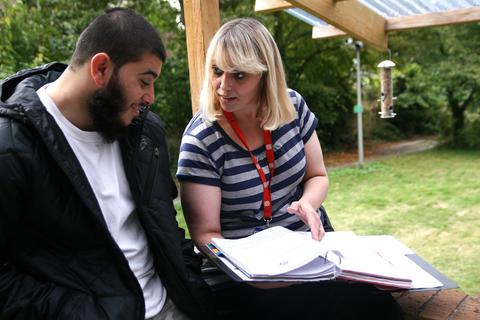 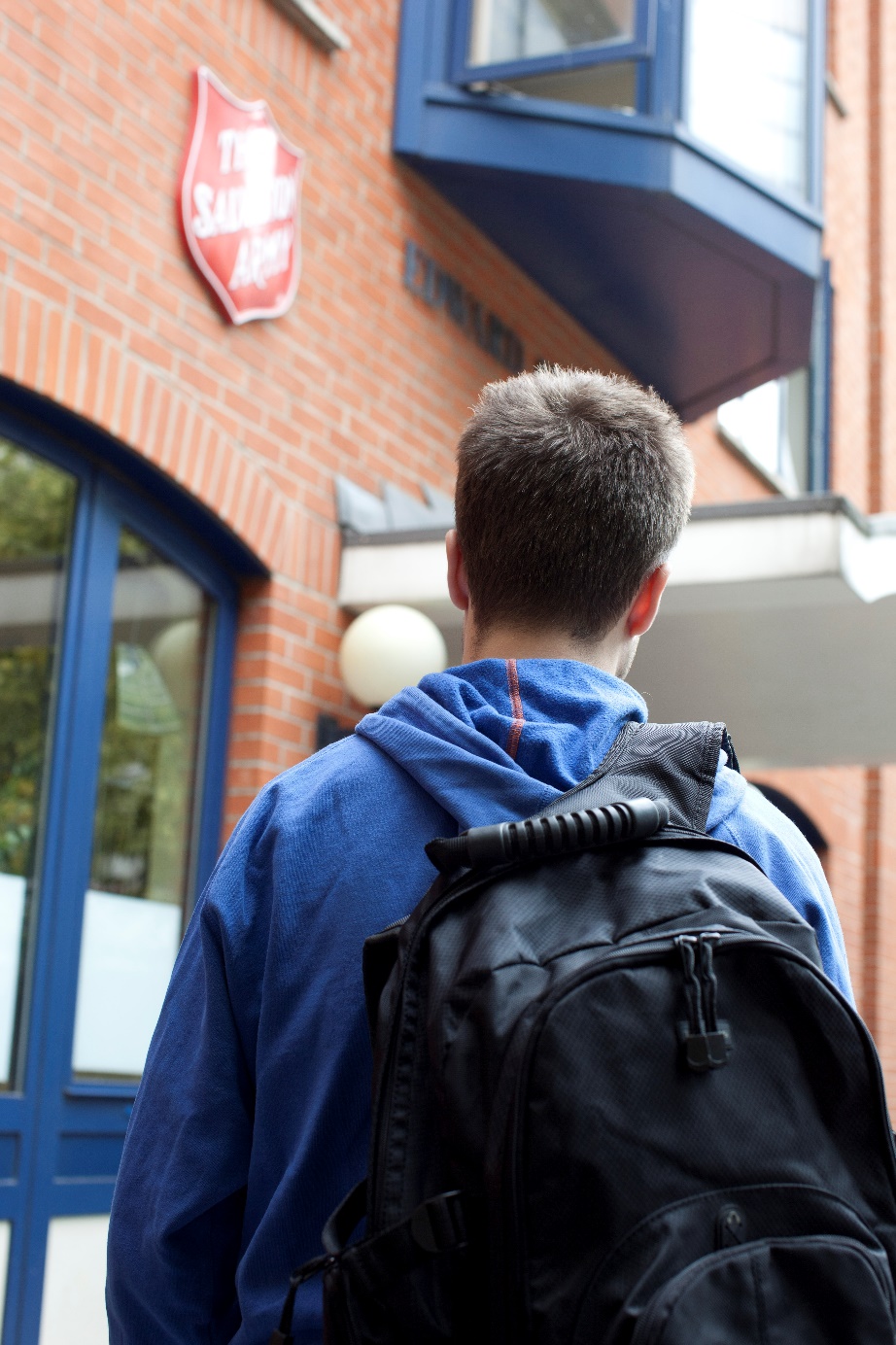 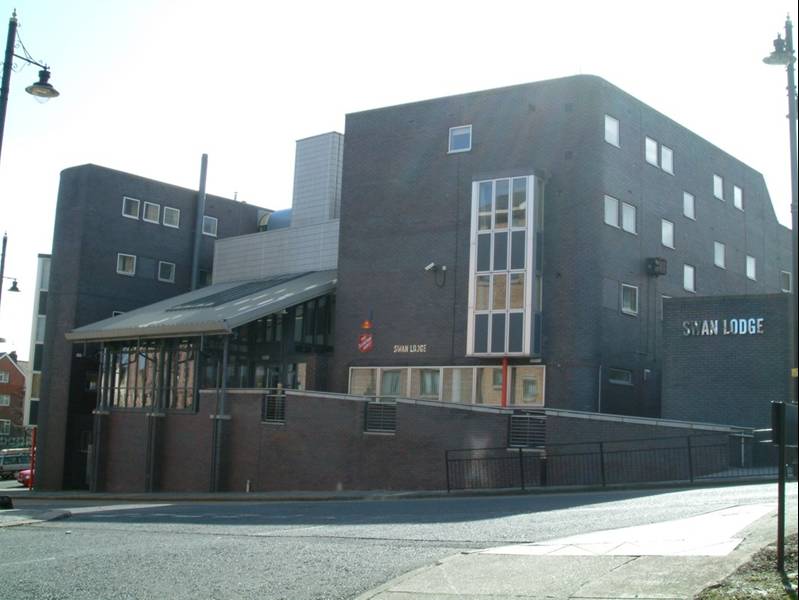 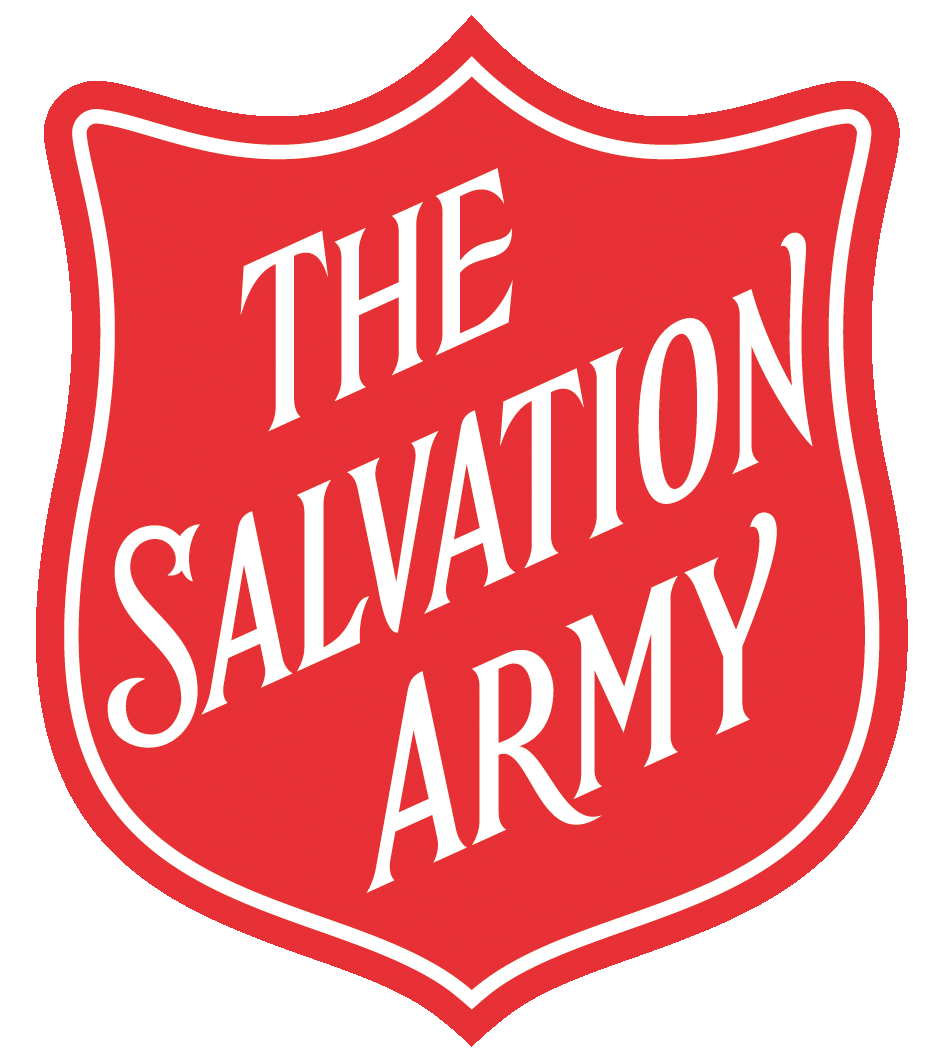 Lifehouse
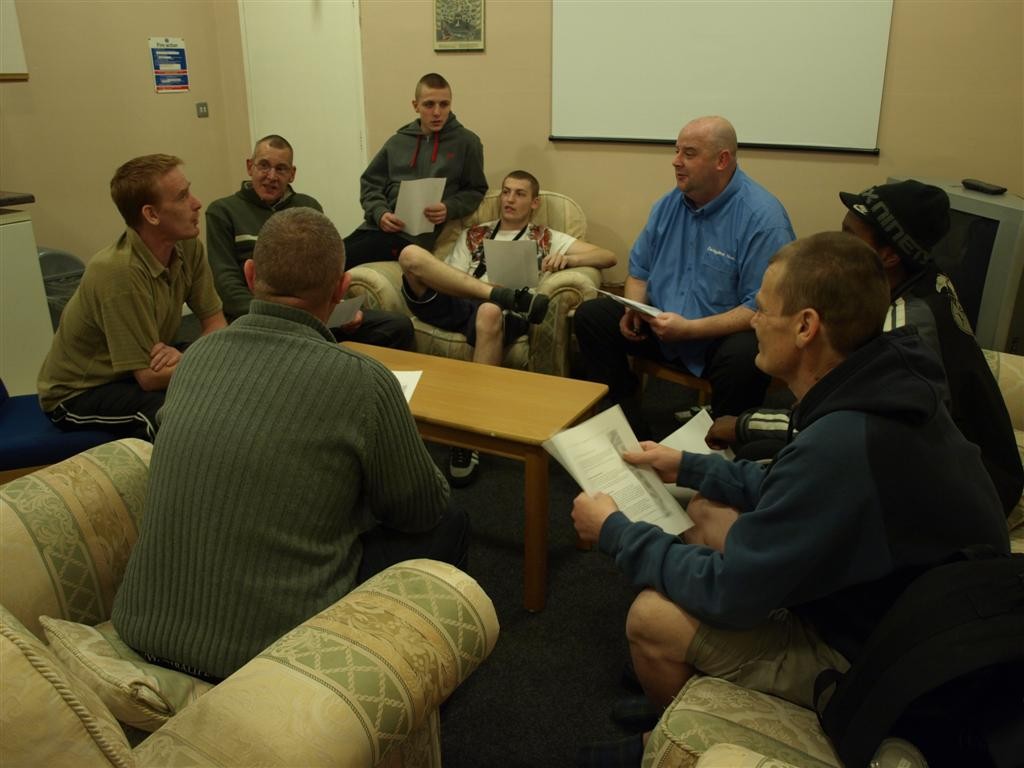 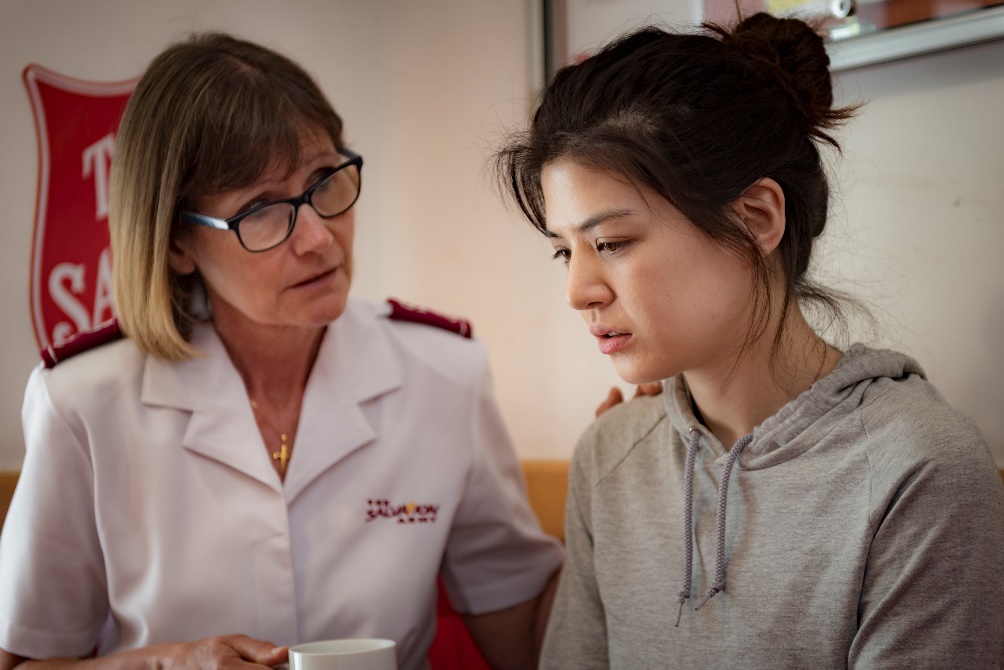 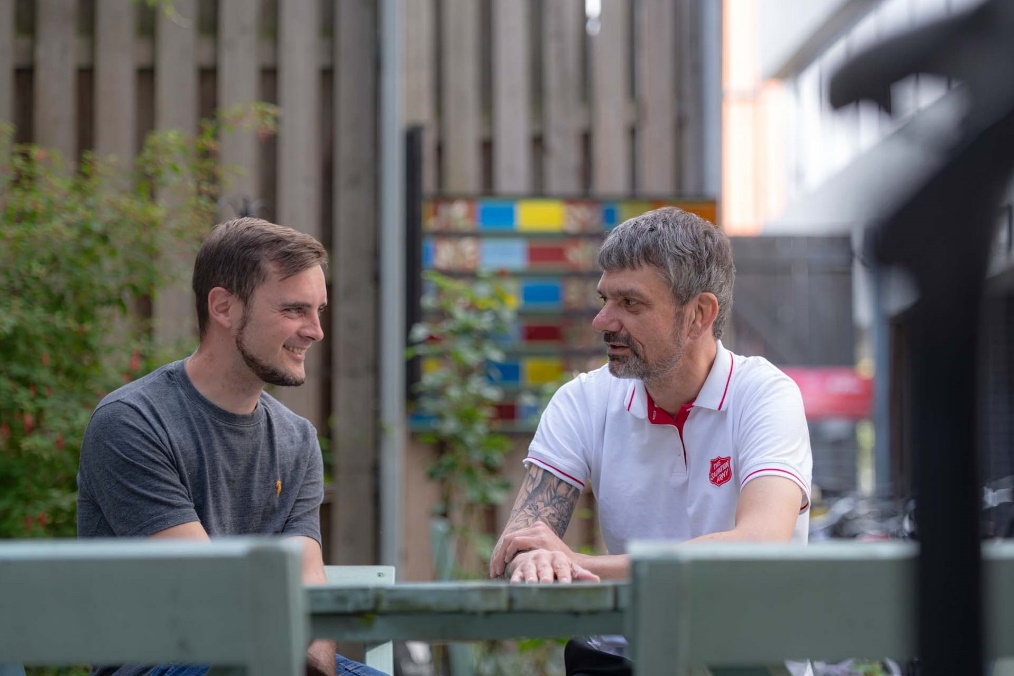 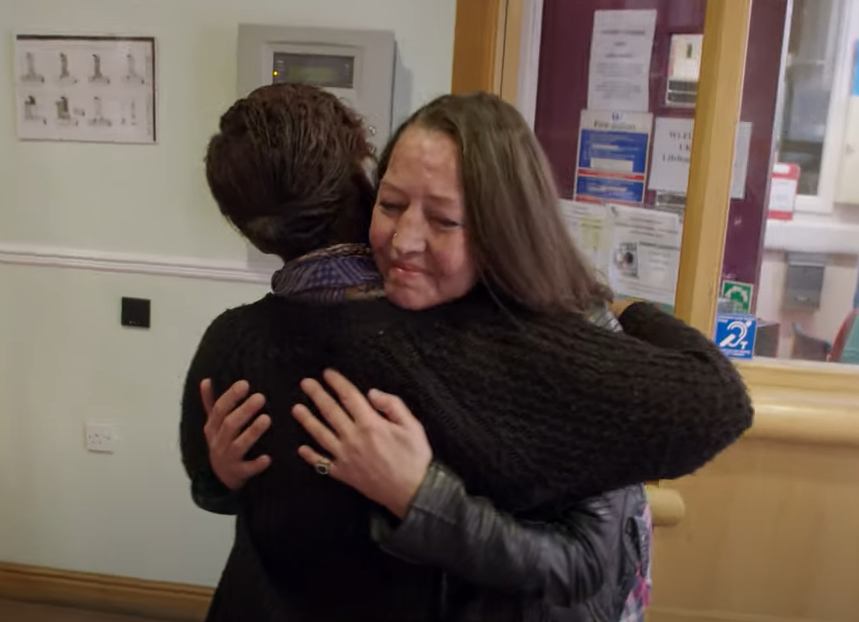 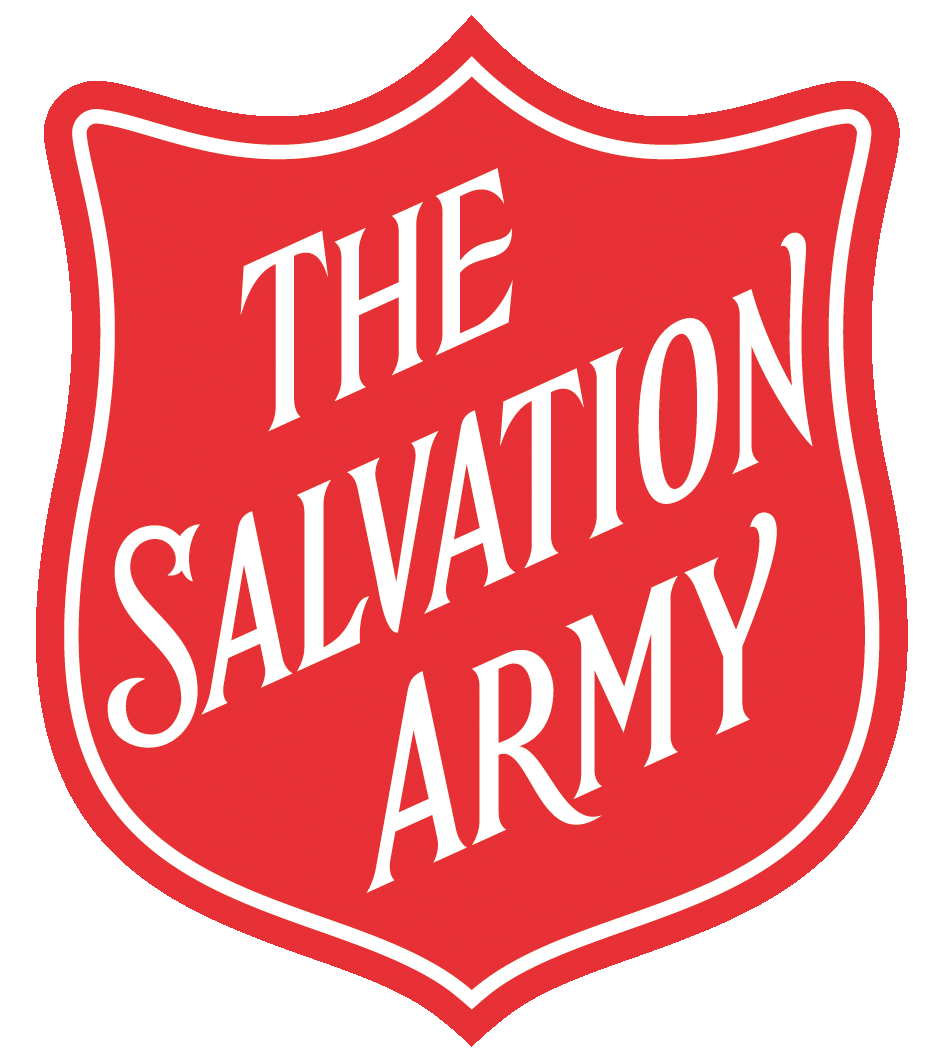 Support
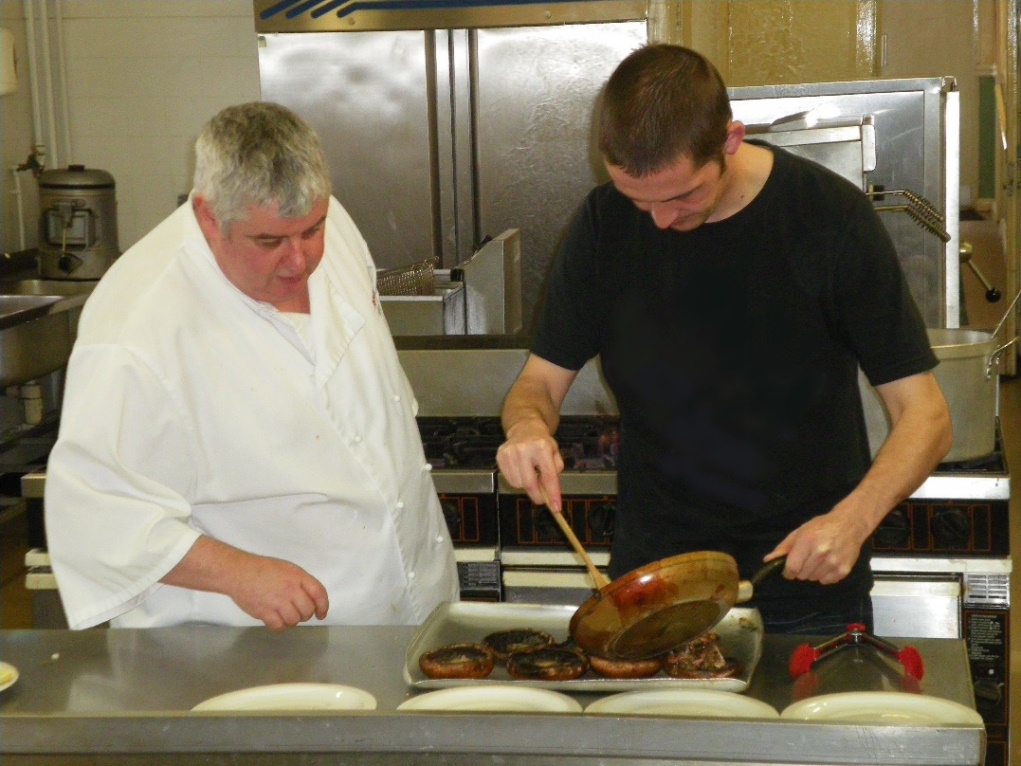 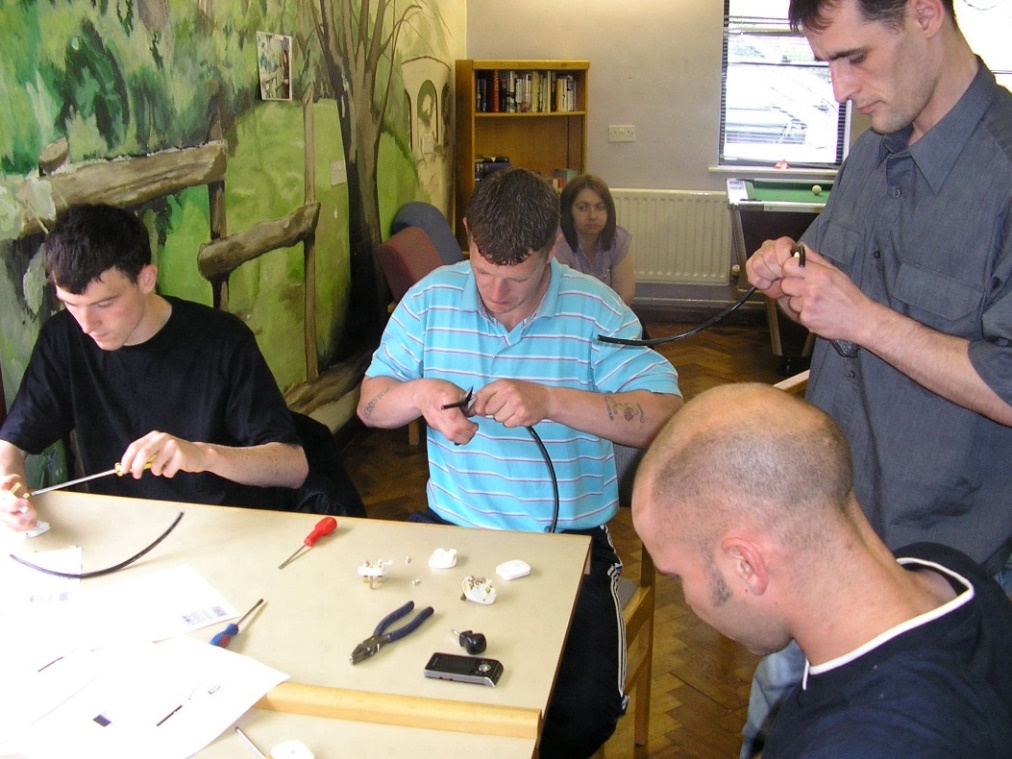 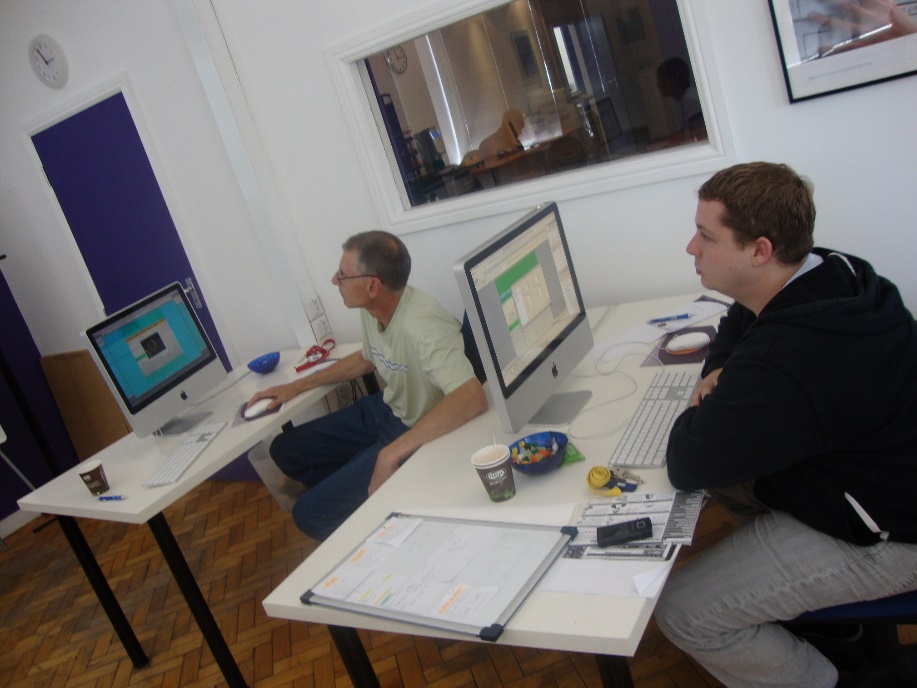 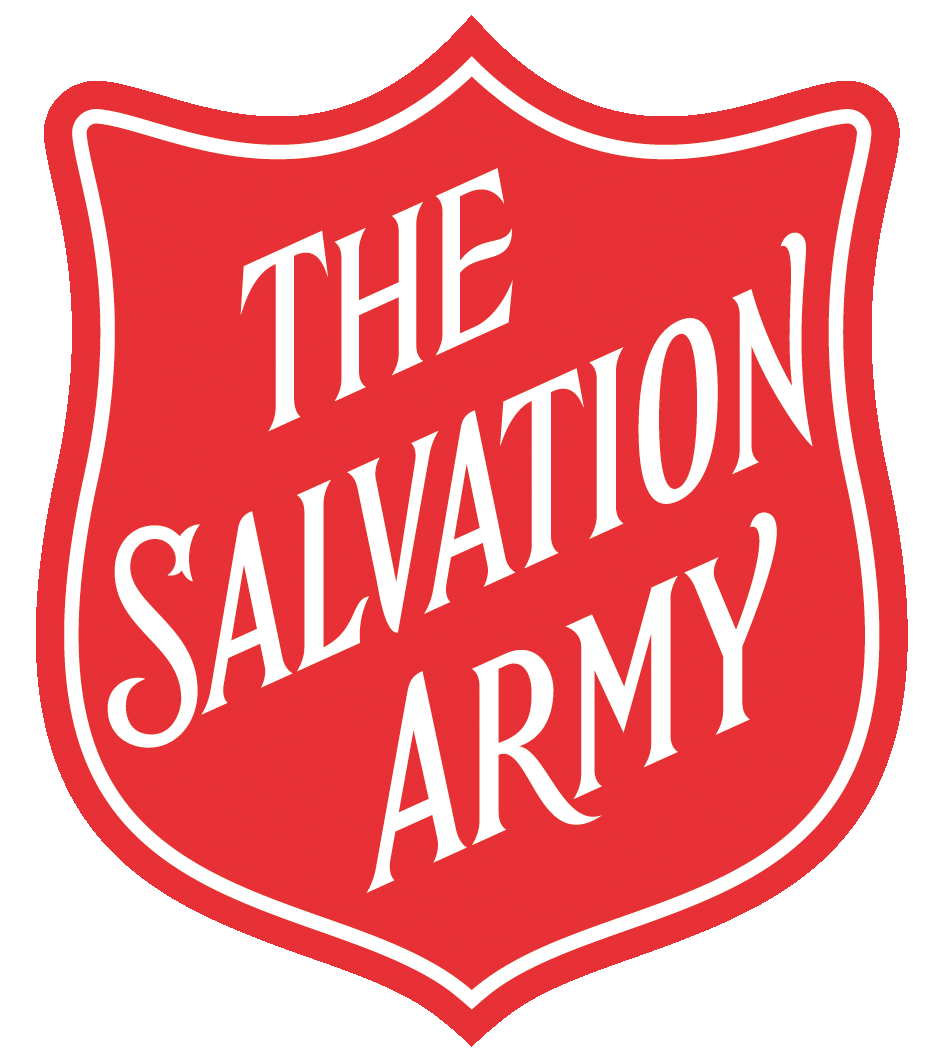 Lifeskills and Training
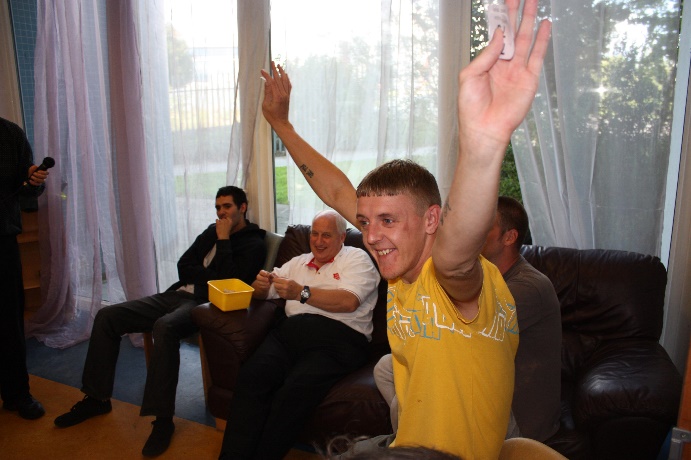 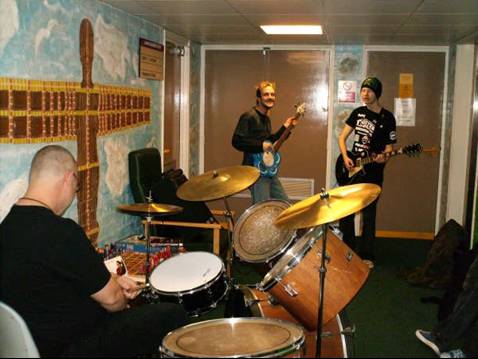 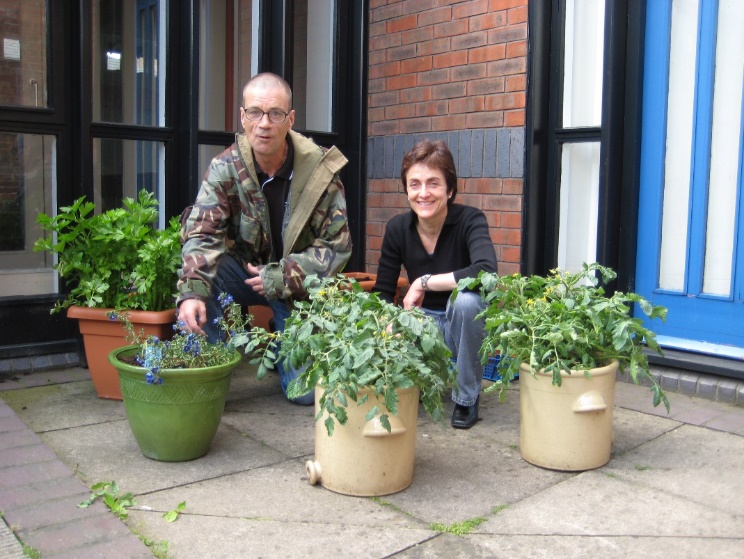 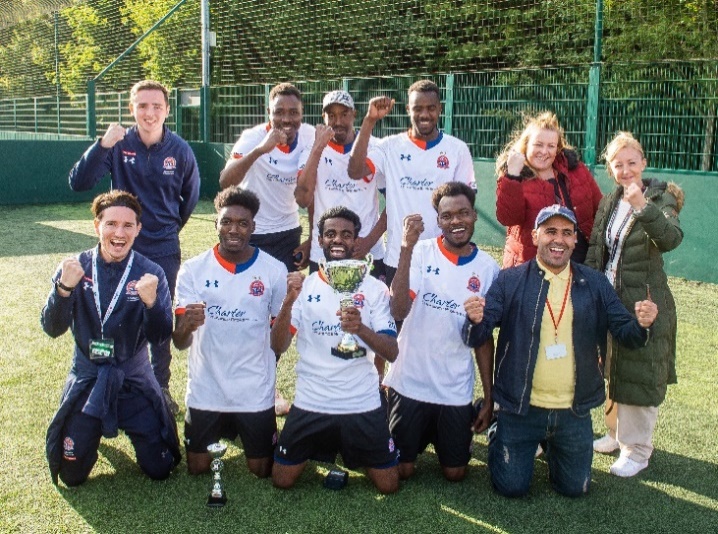 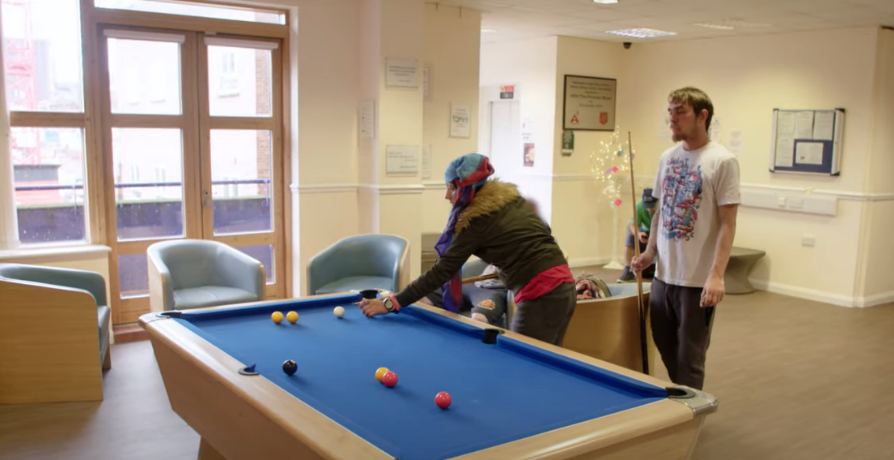 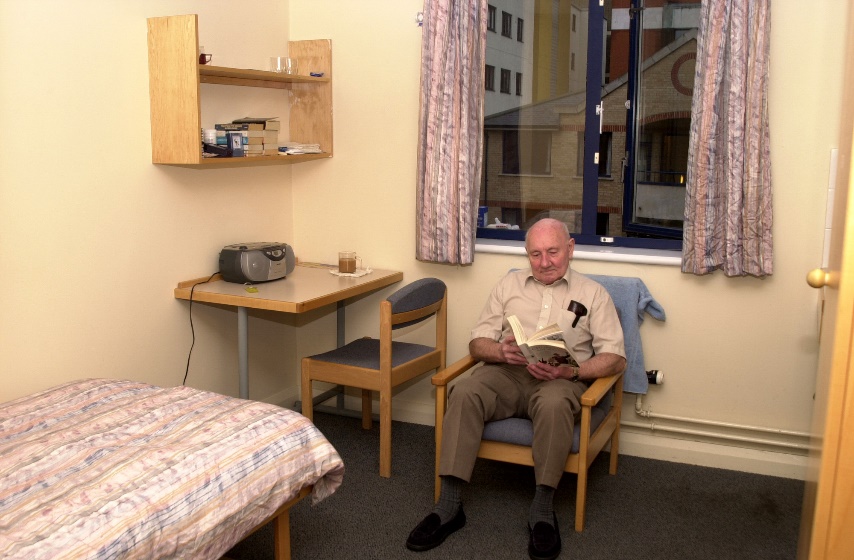 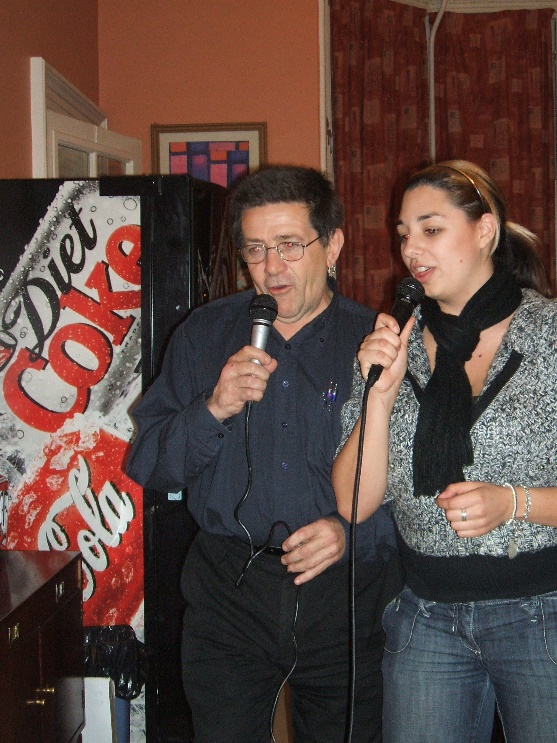 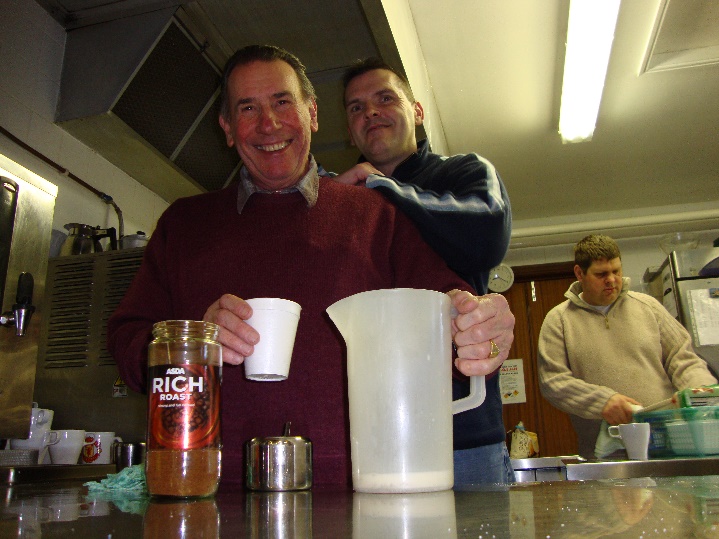 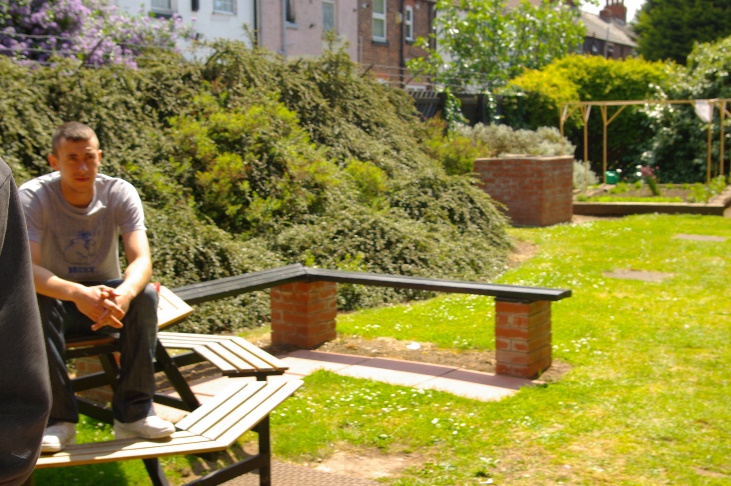 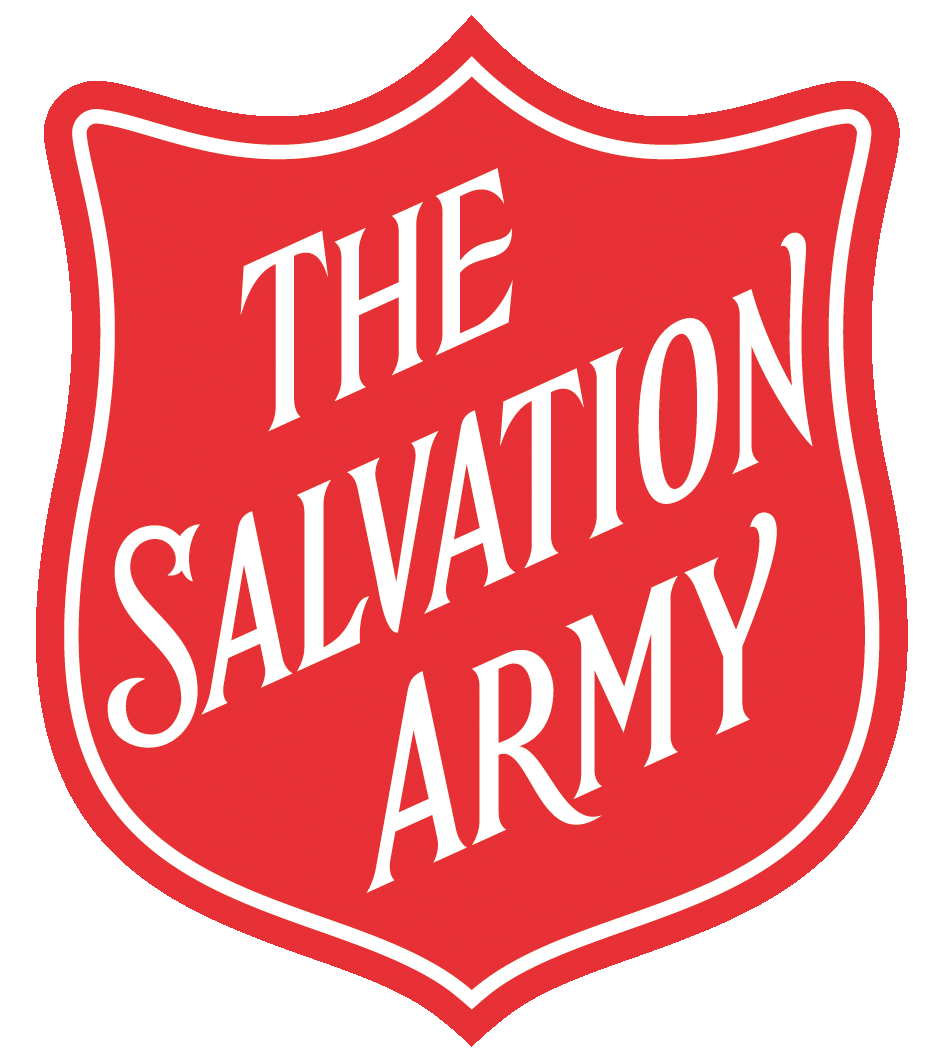 Rediscovering Life
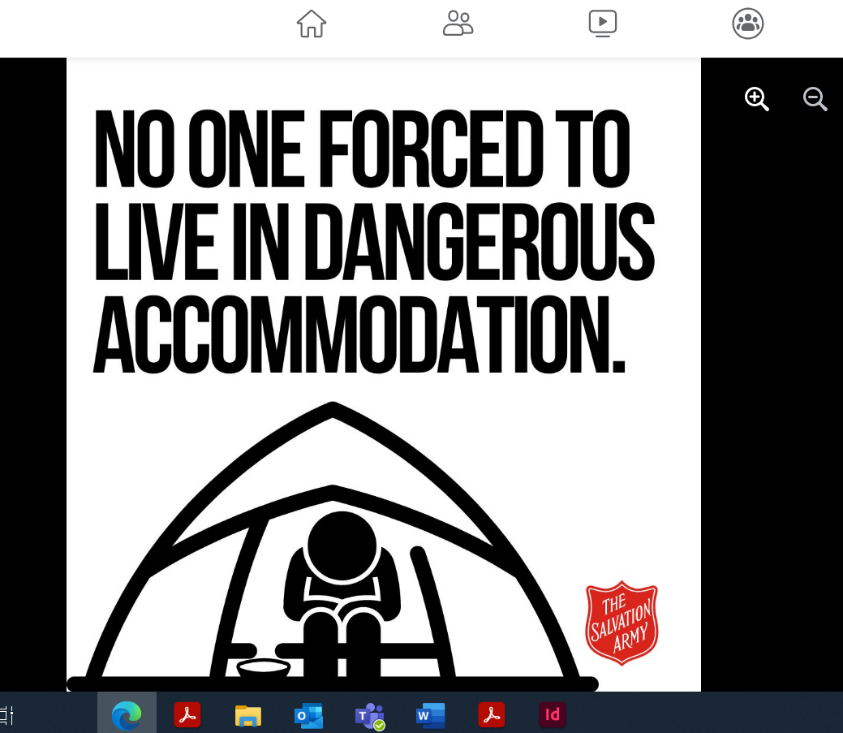 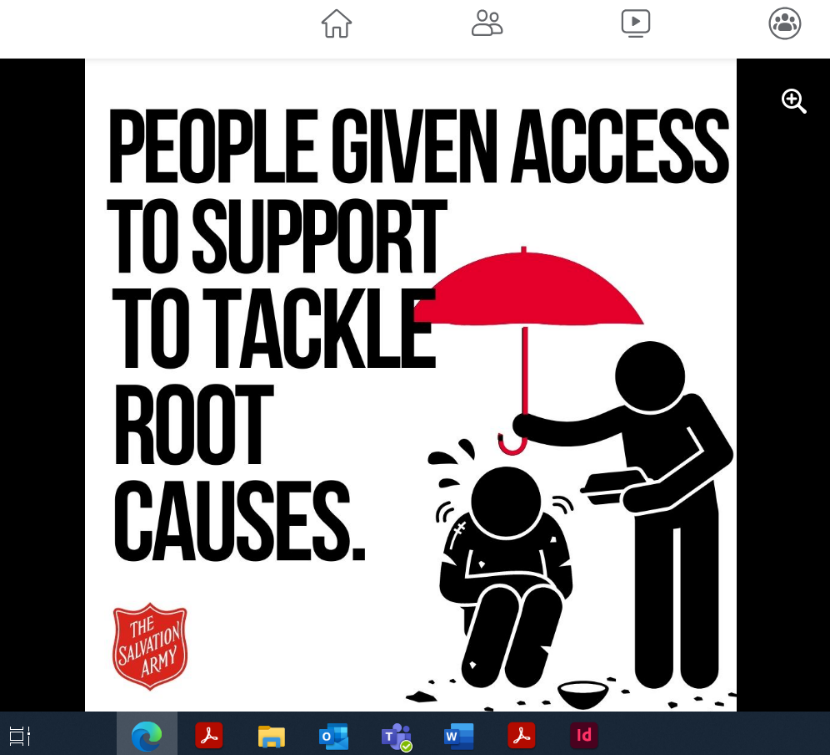 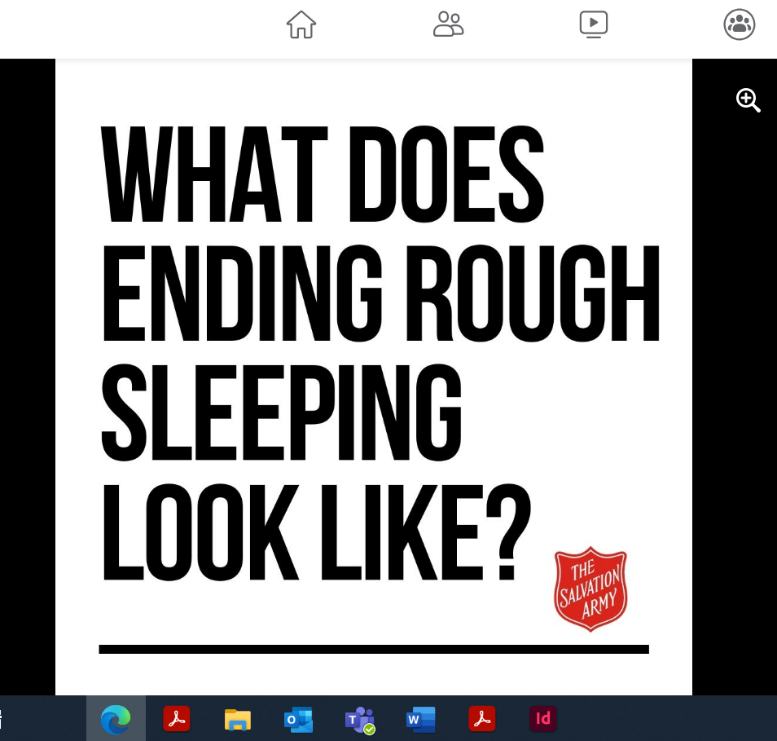 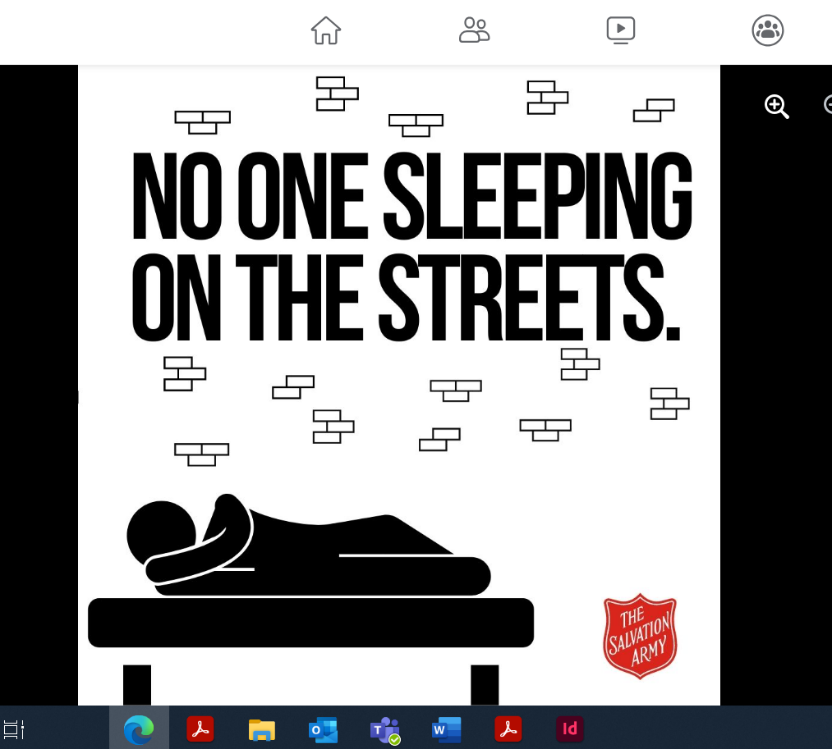 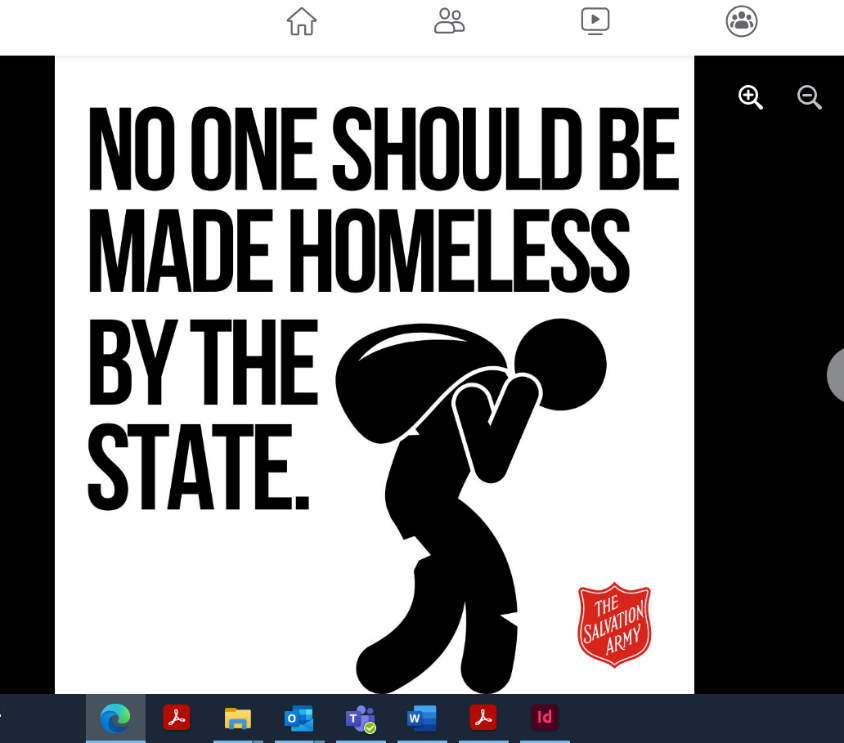 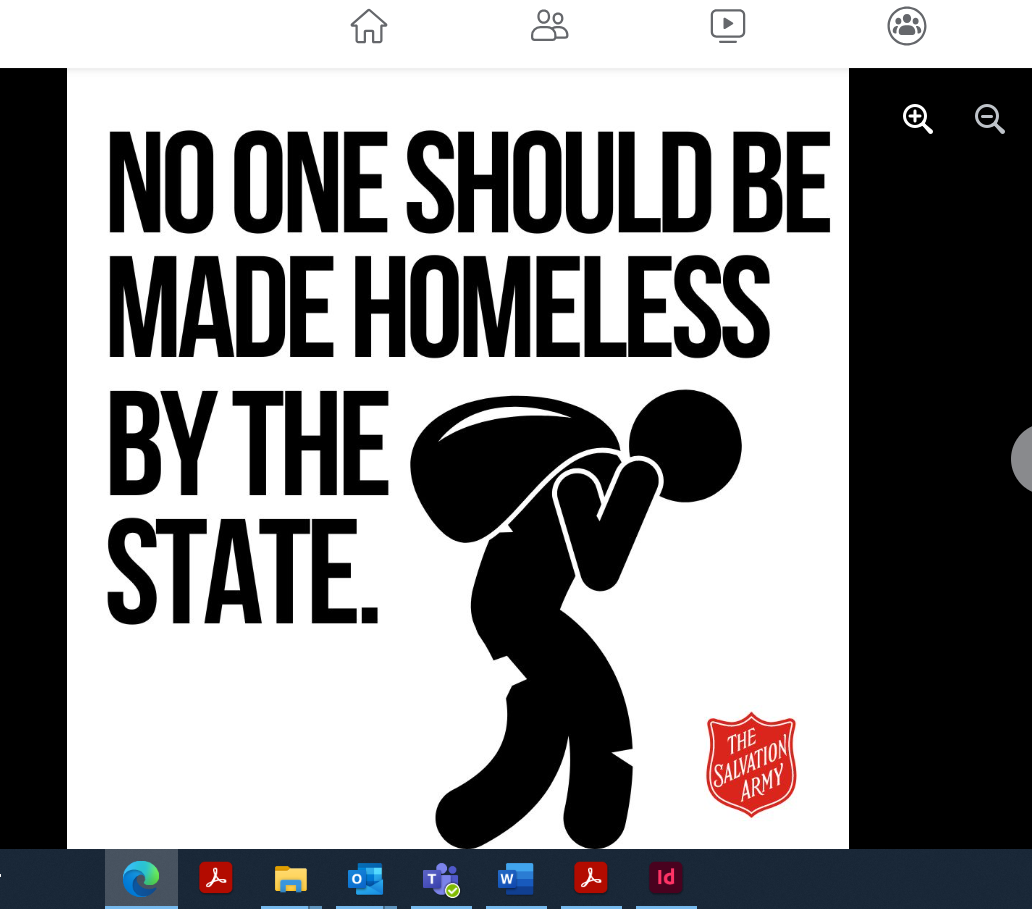 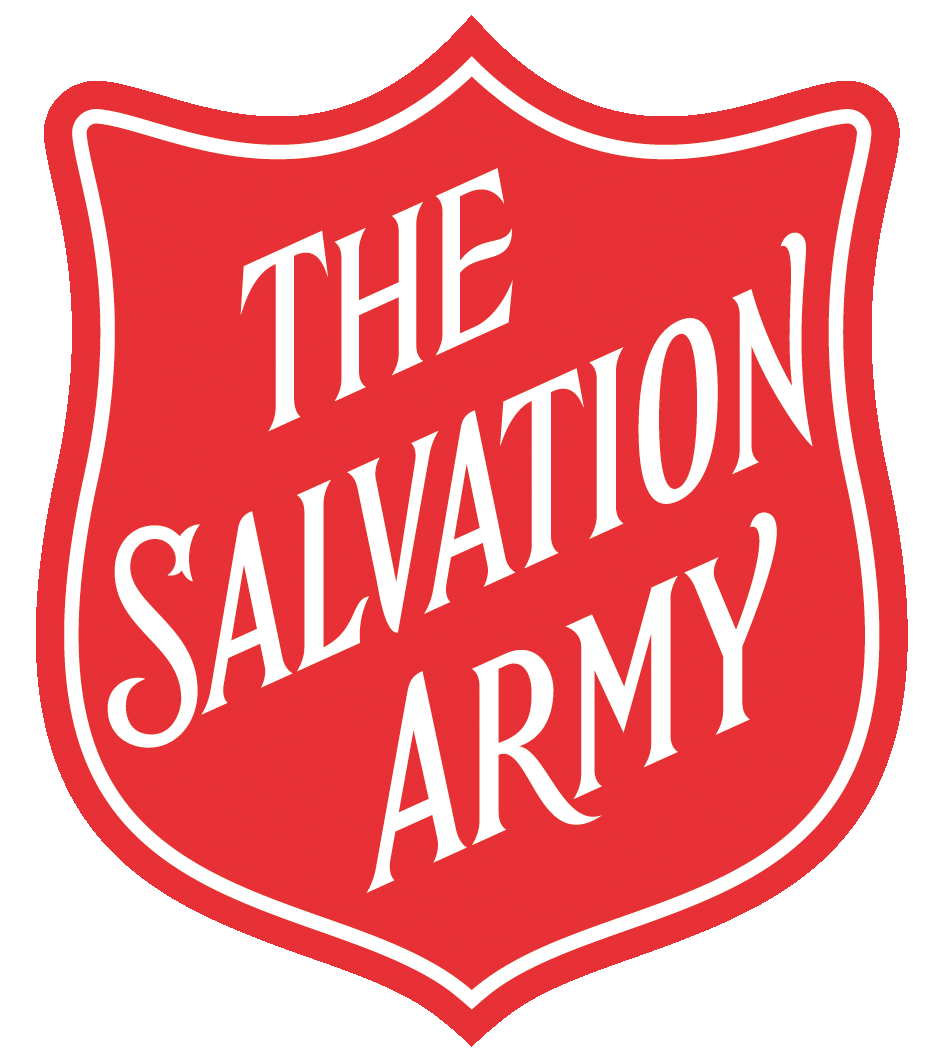 Campaigning
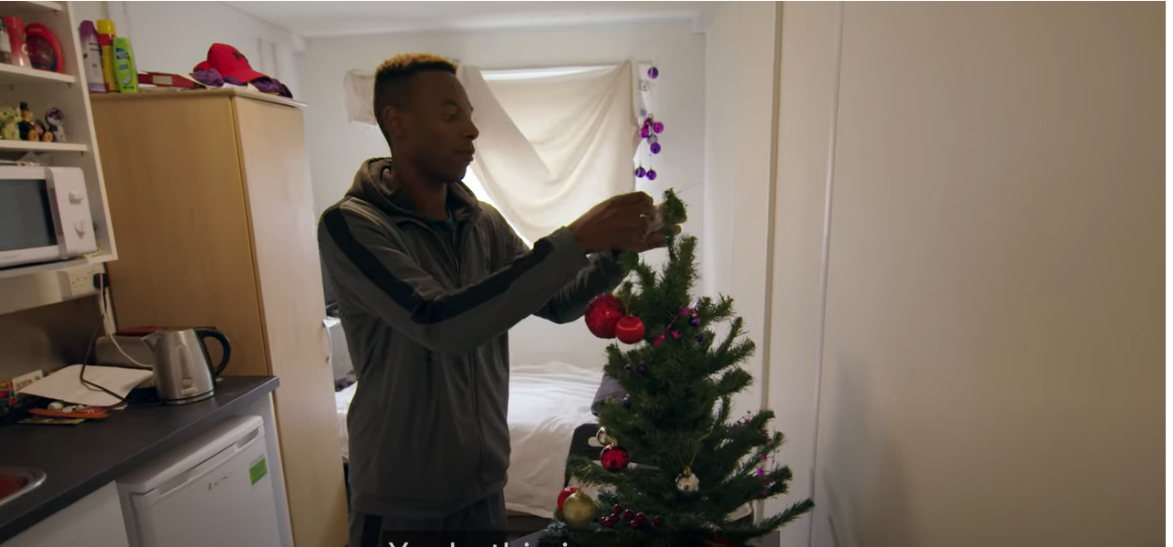 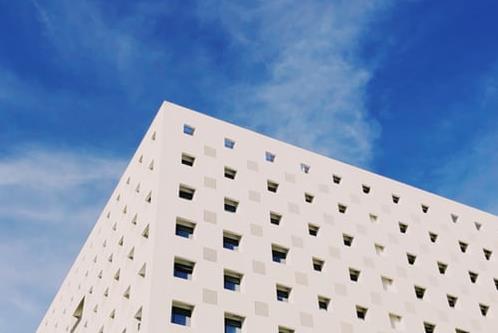 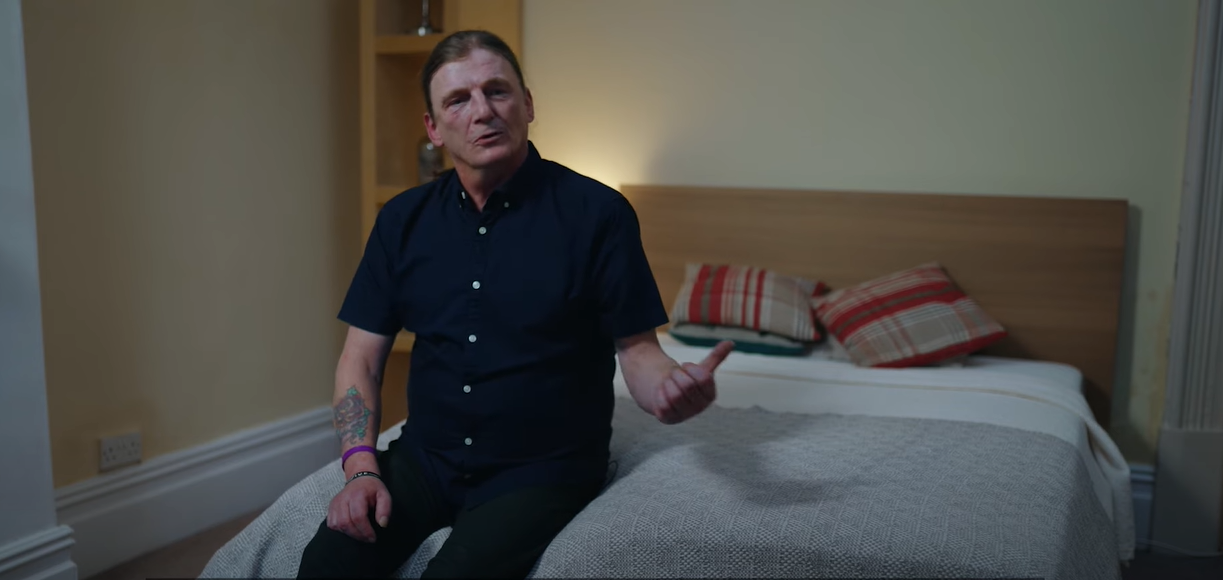 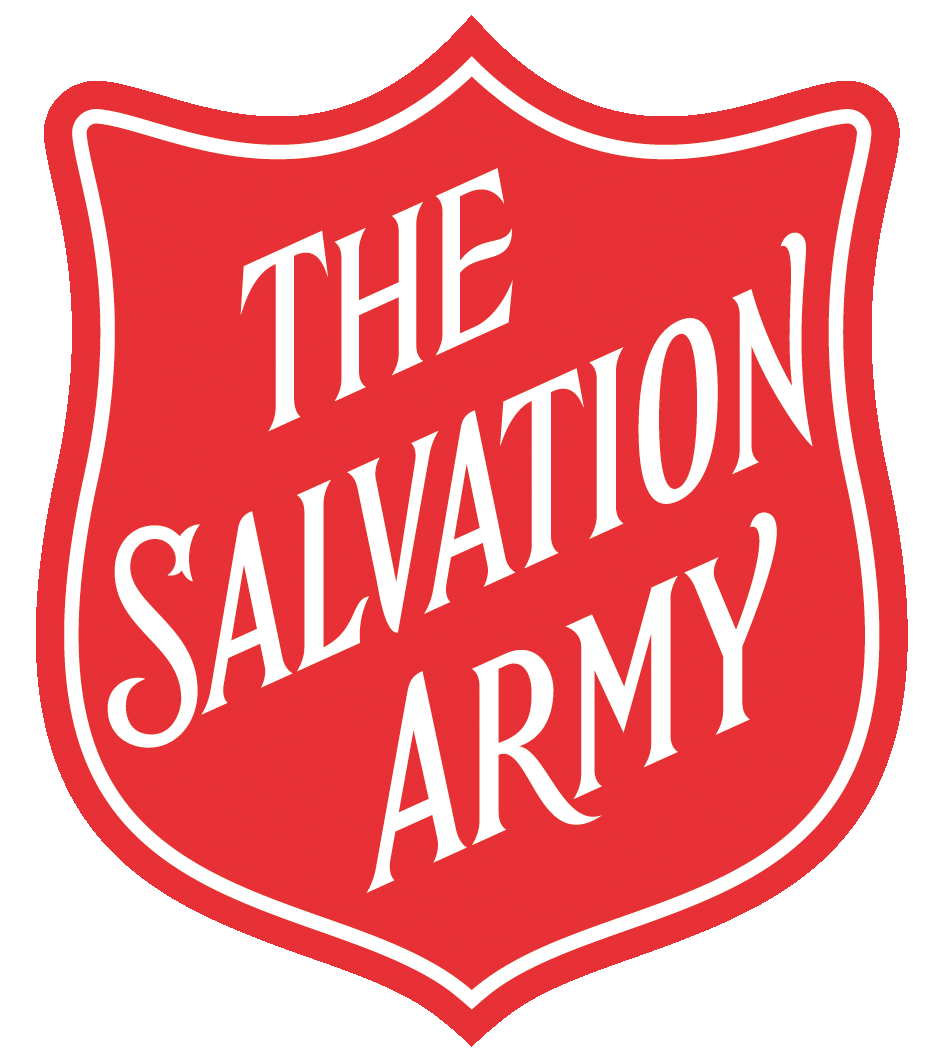 Homes
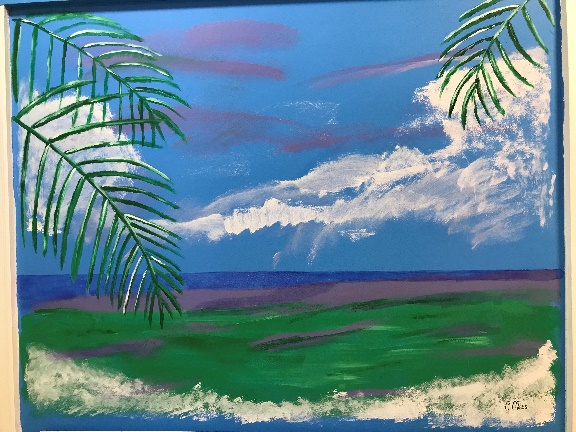 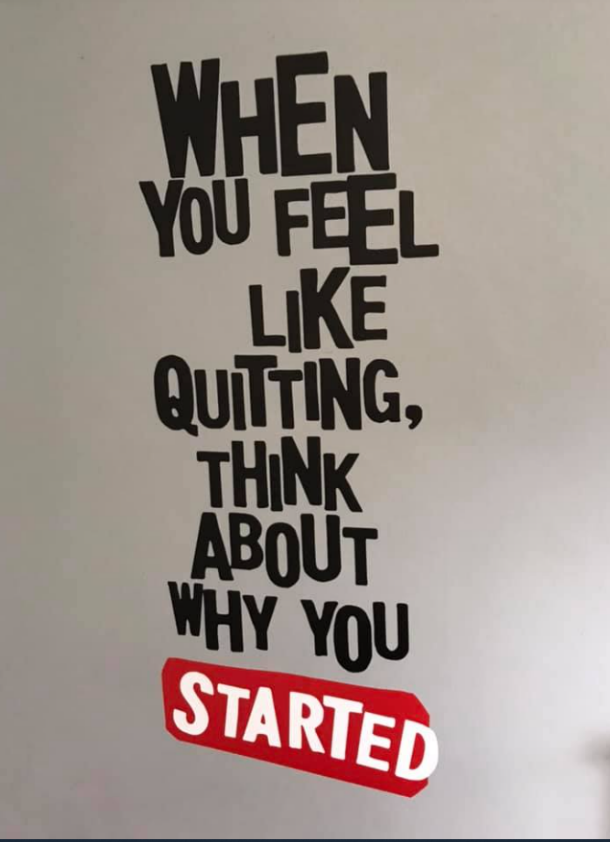 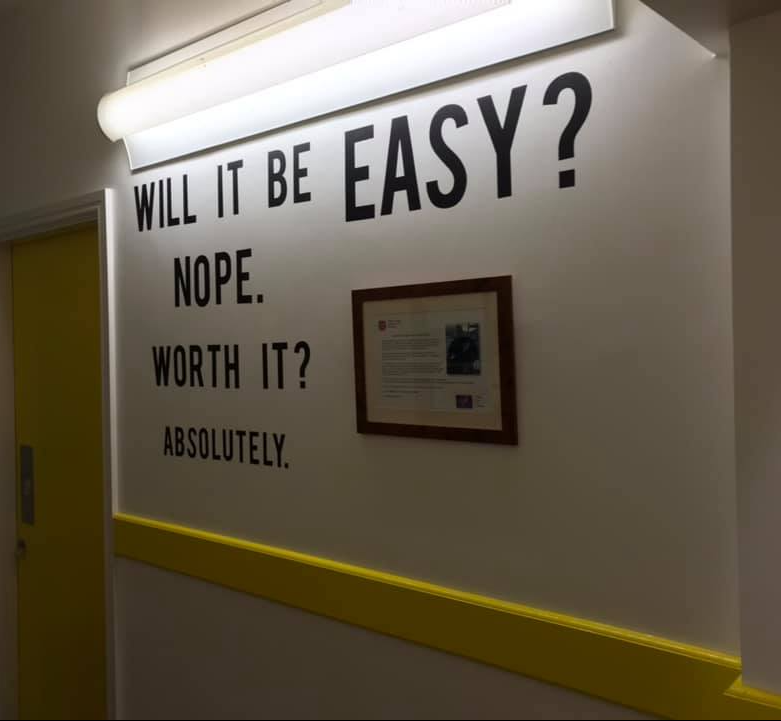 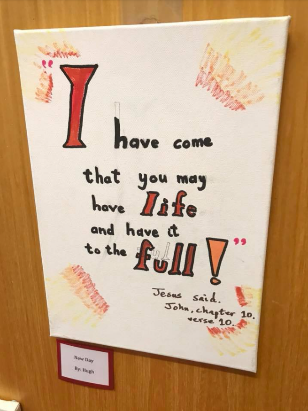 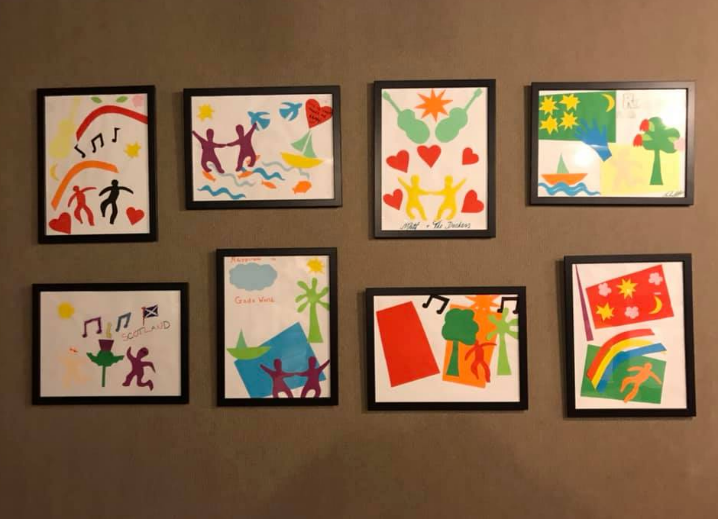 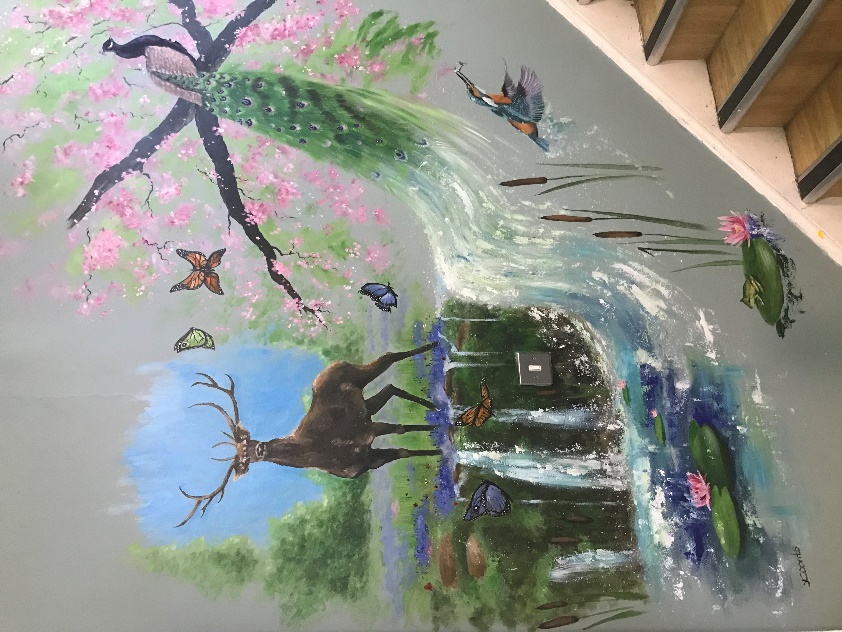 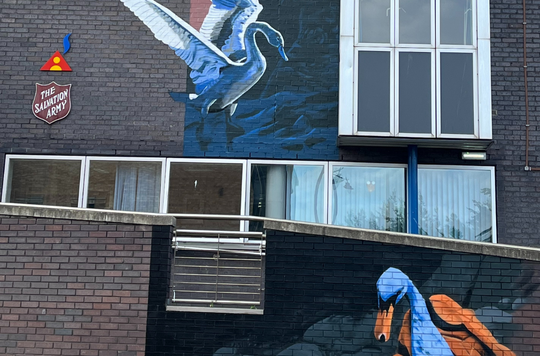 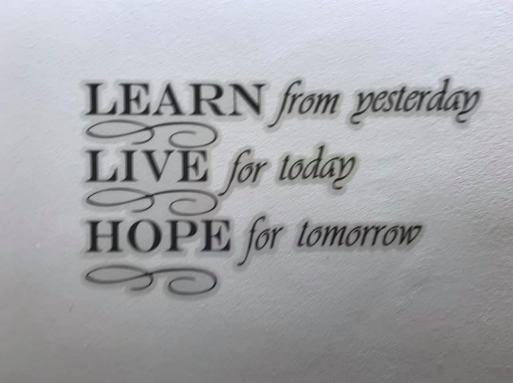 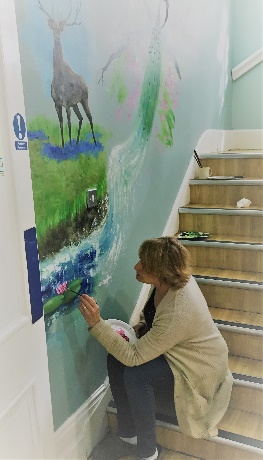 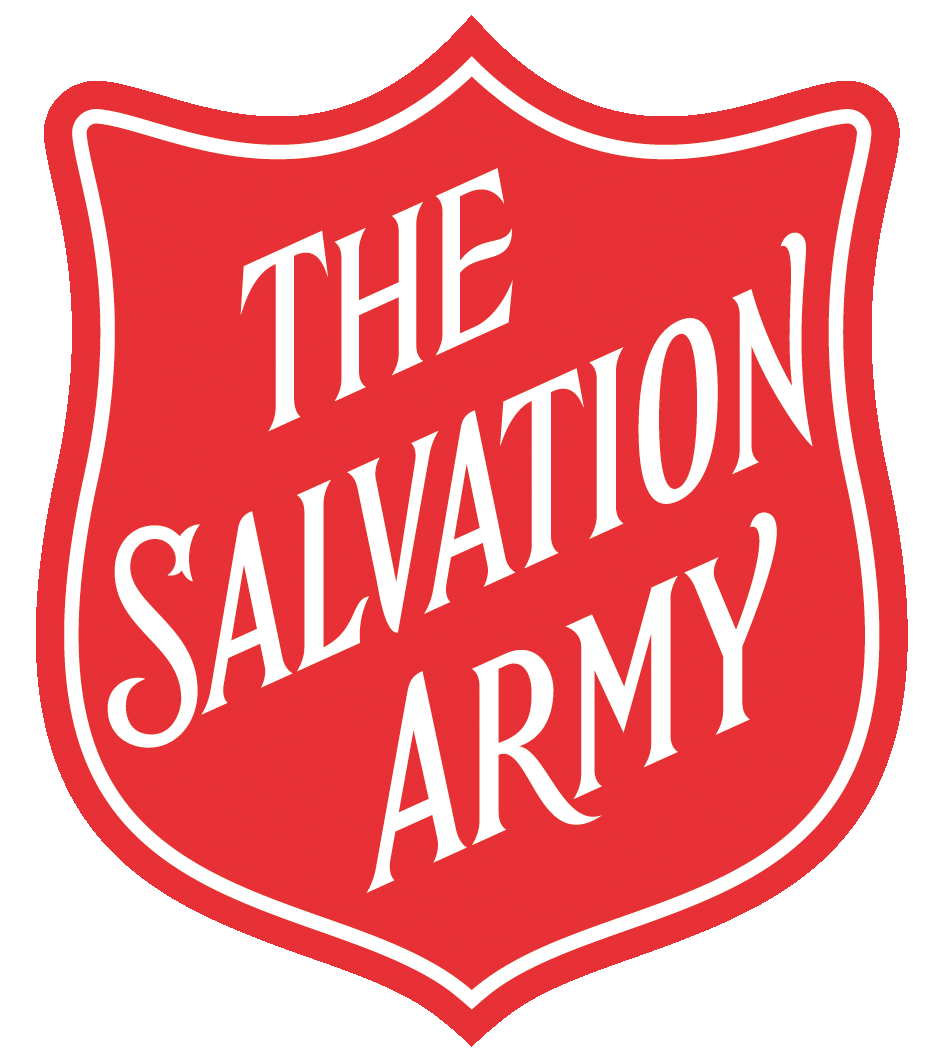 Hope